Мы за чистые легкие
МБОУ «СОШ №7»
Классные часы
Член женсовета Лемешева Л.А.на кл.часе  в 11 кл «Здоровый образ жизни»
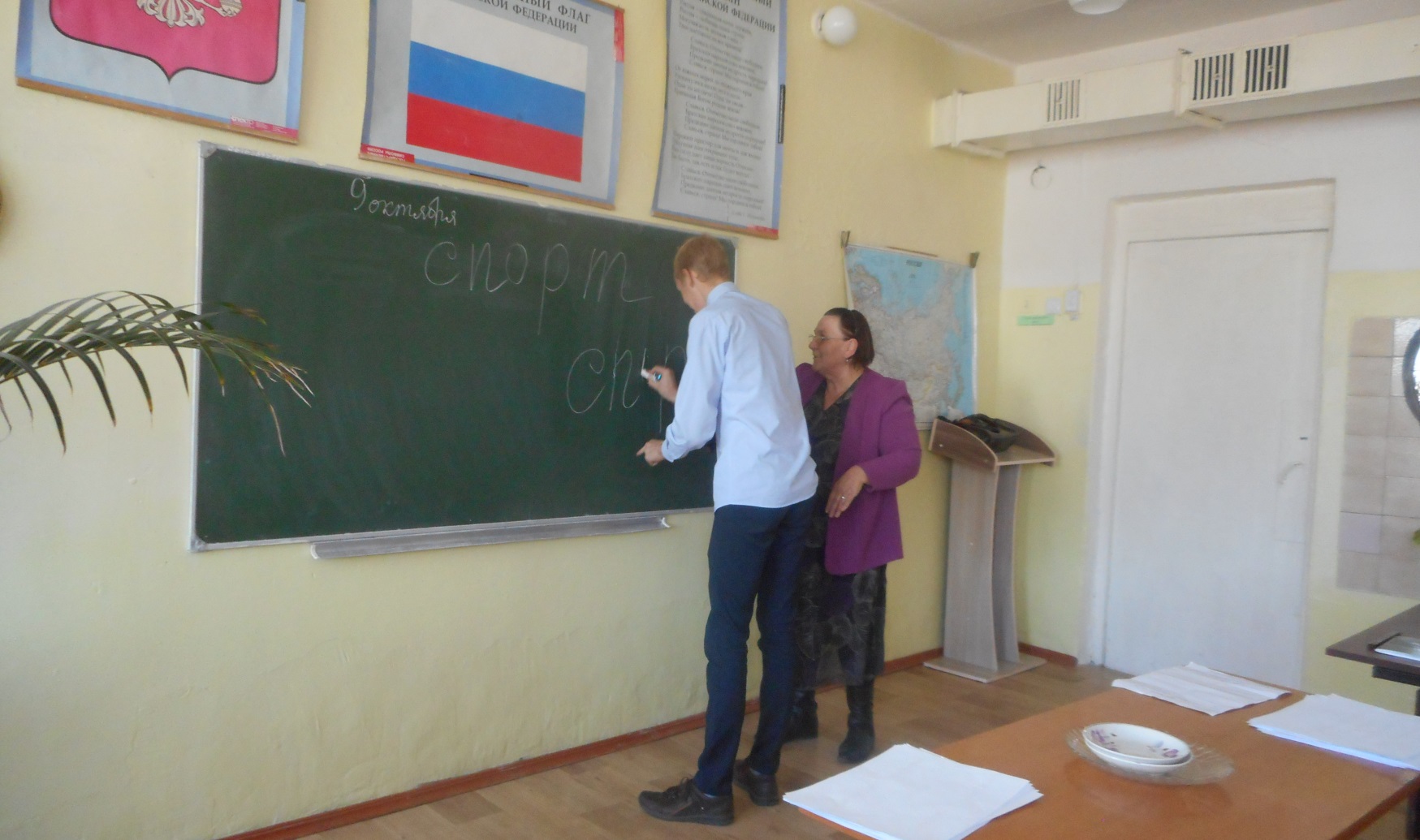 Индивидуальные беседы с детьми и их родителями
Члены женсовета села беседуют с родителями
День спорта и здоровья в школе
Профилактика курения  на уроках химии
Беседа социального педагога с обучающимися о вреде курения
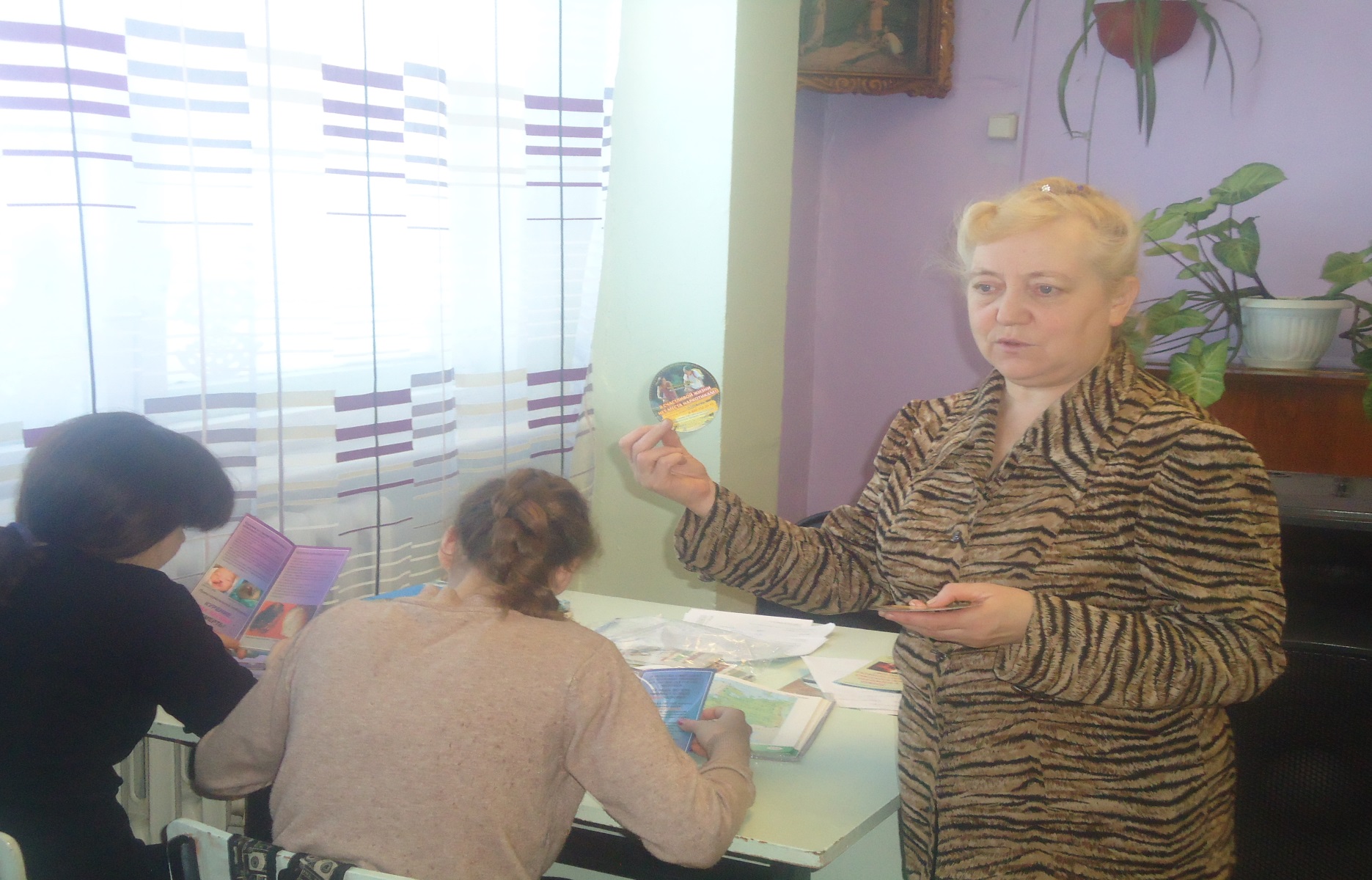 Профилактическая работа мед сестры с родителями, распространение буклетов
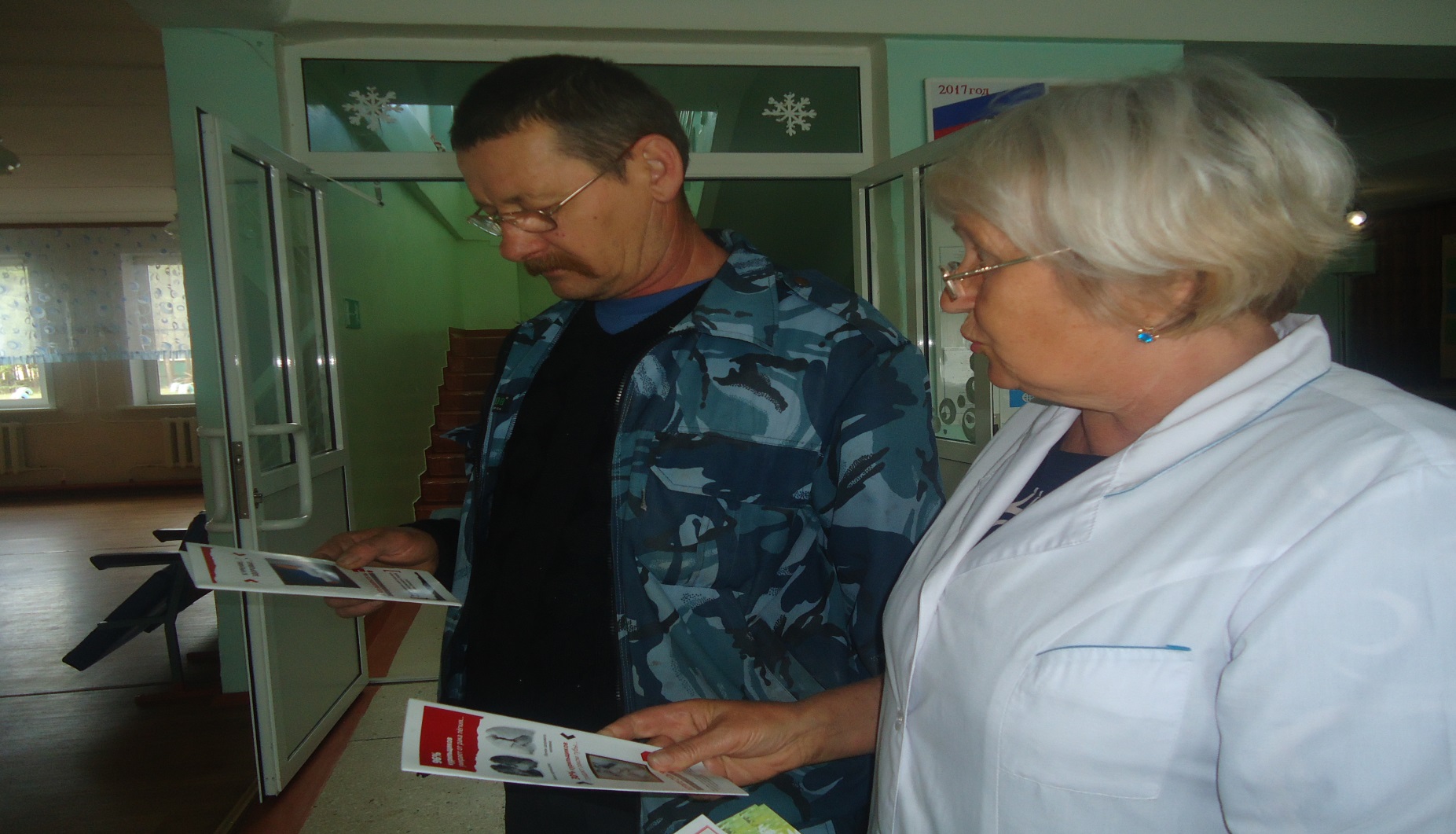 Круглый стол старшеклассников со специалистами: ДЦ «Исток»,Грудино А.А, медиками, администрации, членами женсовета.
Благодарим  за внимание!
ПОМНИТЕ:
“Здоровый нищий счастливее больного короля.” 
                          Артур Шопенгауэр